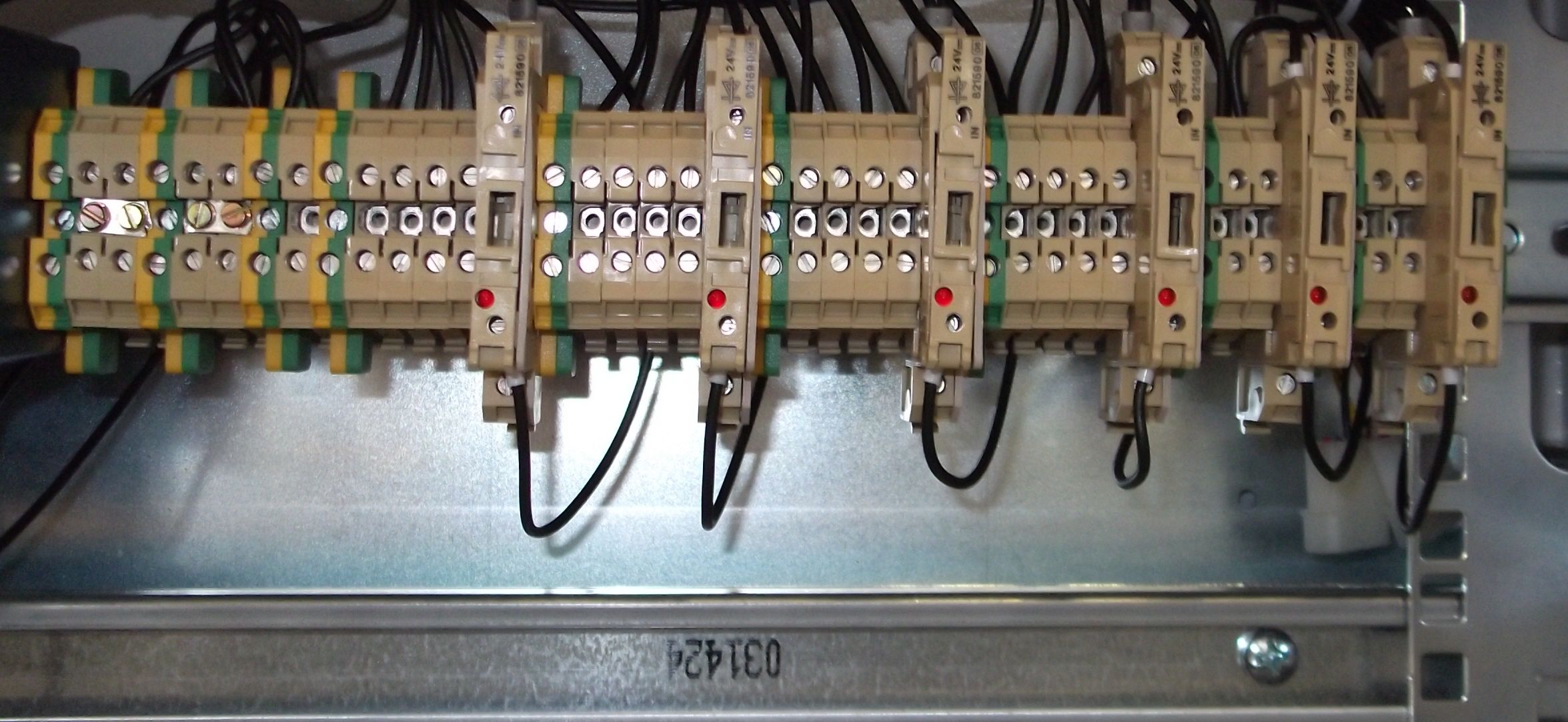 Ground
Ground
Ground
Ground
24V
24V
EO*
Pok
EO*
EO*
EO*
EI*
EO
EI*
EO
EO
EI*
EO
EO
EI*
EO
EI
EI
EI
Antrieb
EI
Antrieb
Antrieb
Antrieb
Antrieb
Antrieb
MSL 01
Fair PA 01
Fair PA 04
Fair PA 03
Fair PA 02
MSL 02